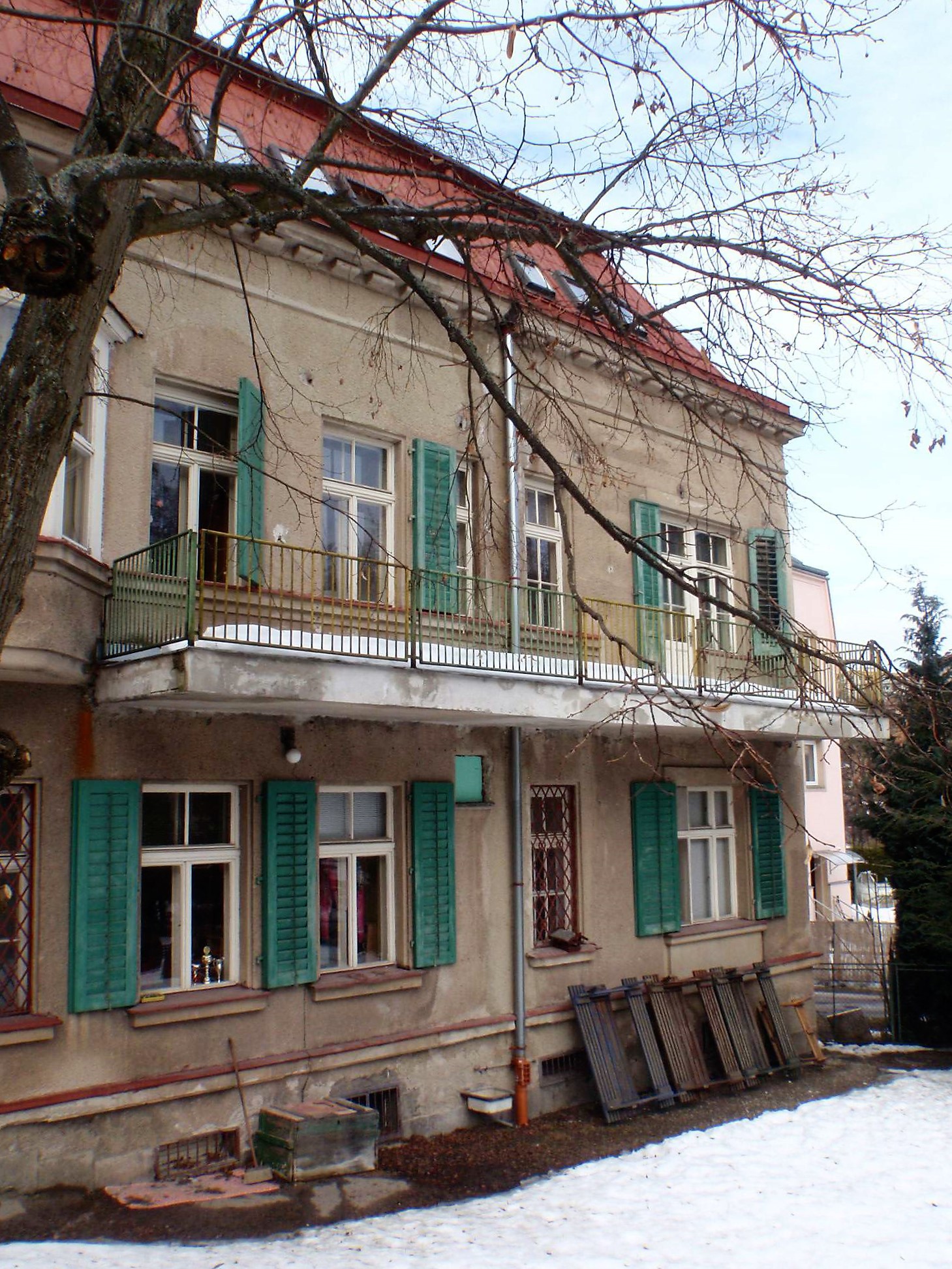 Mateřská škola v Husově ulici v Jablonci nad Nisou
před obnovou fasády
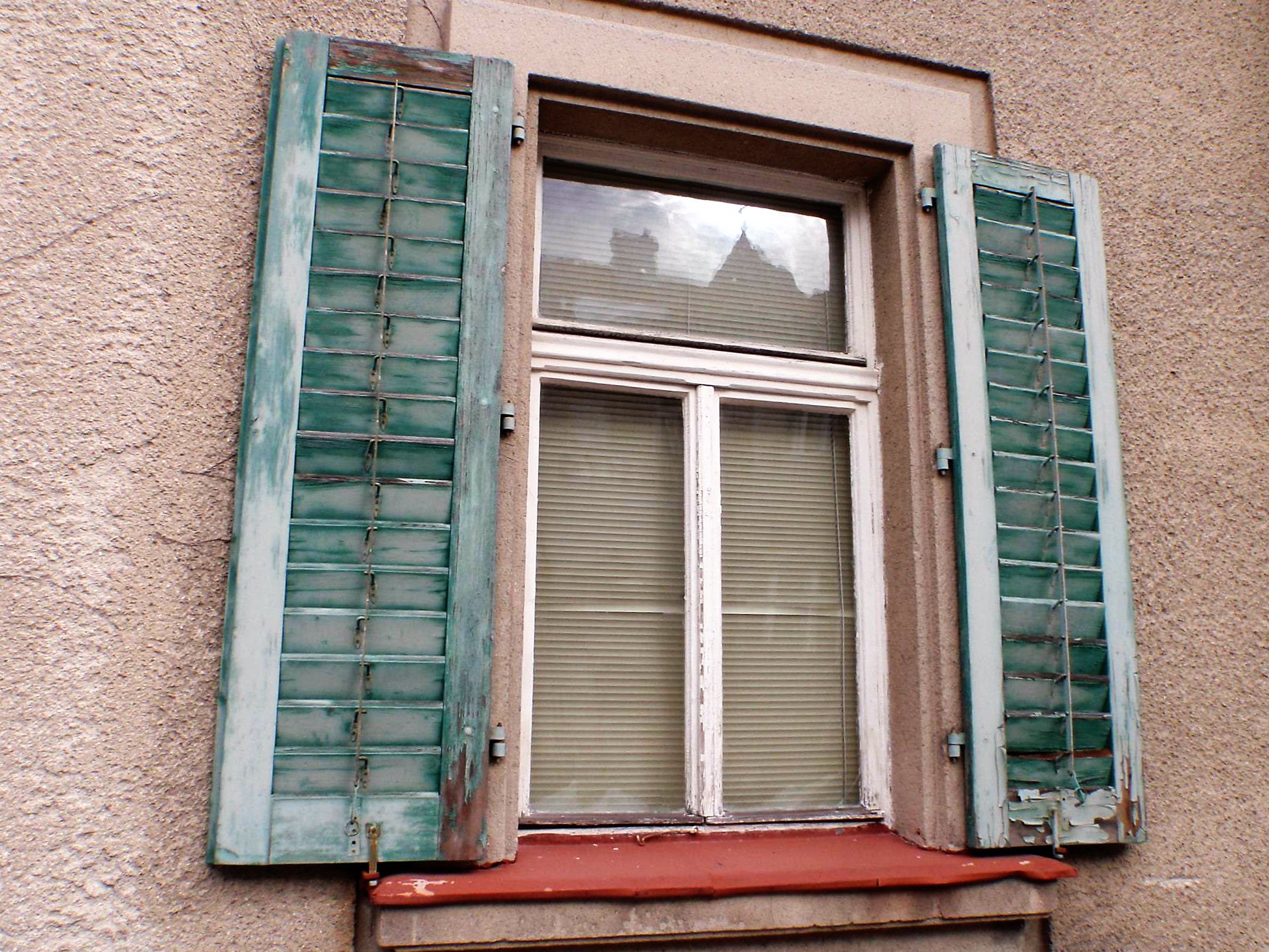 Mateřská škola v Husově ulici v Jablonci nad Nisou
před obnovou oken
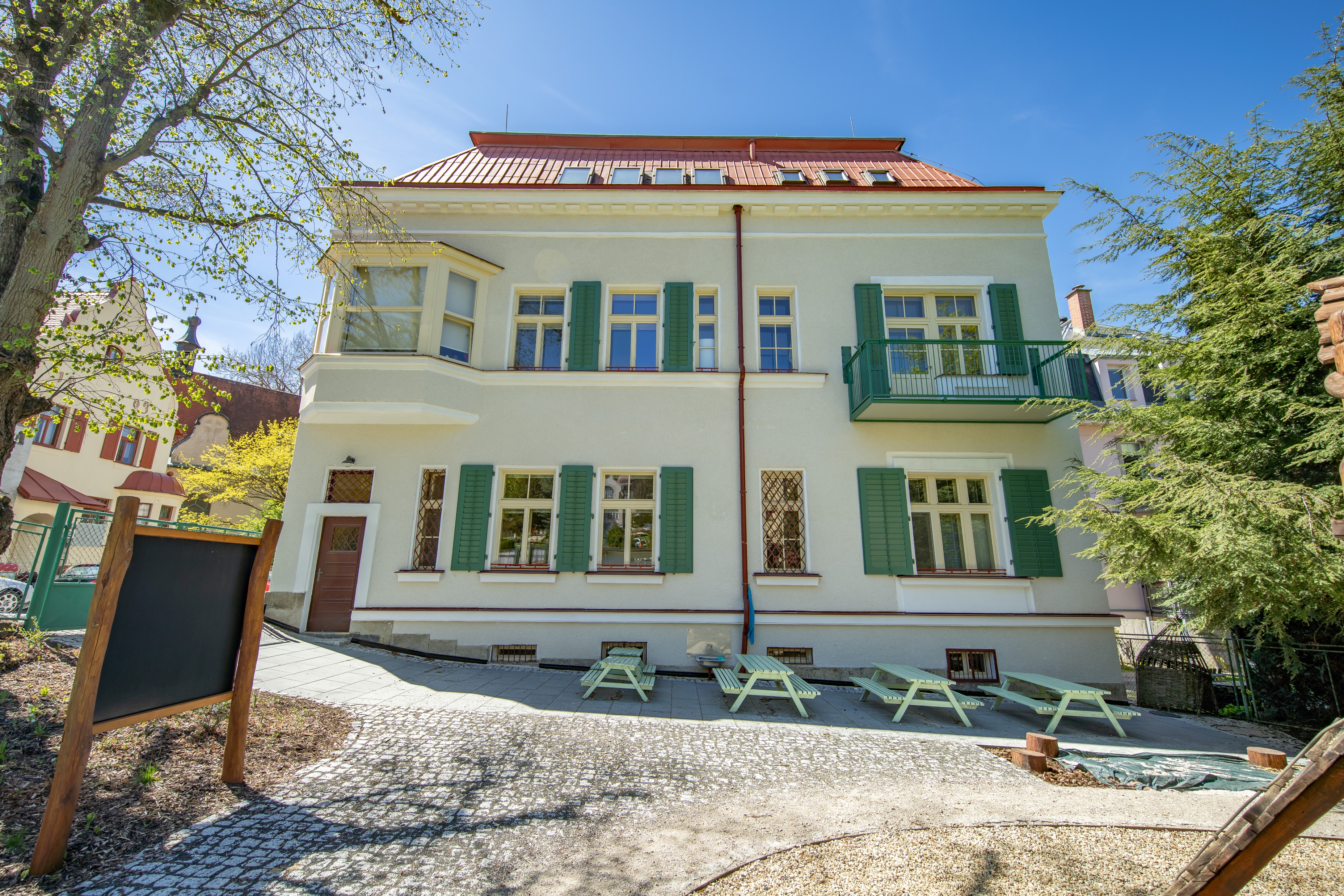 Mateřská škola v Husově ulici v Jablonci nad Nisou
po obnově fasád
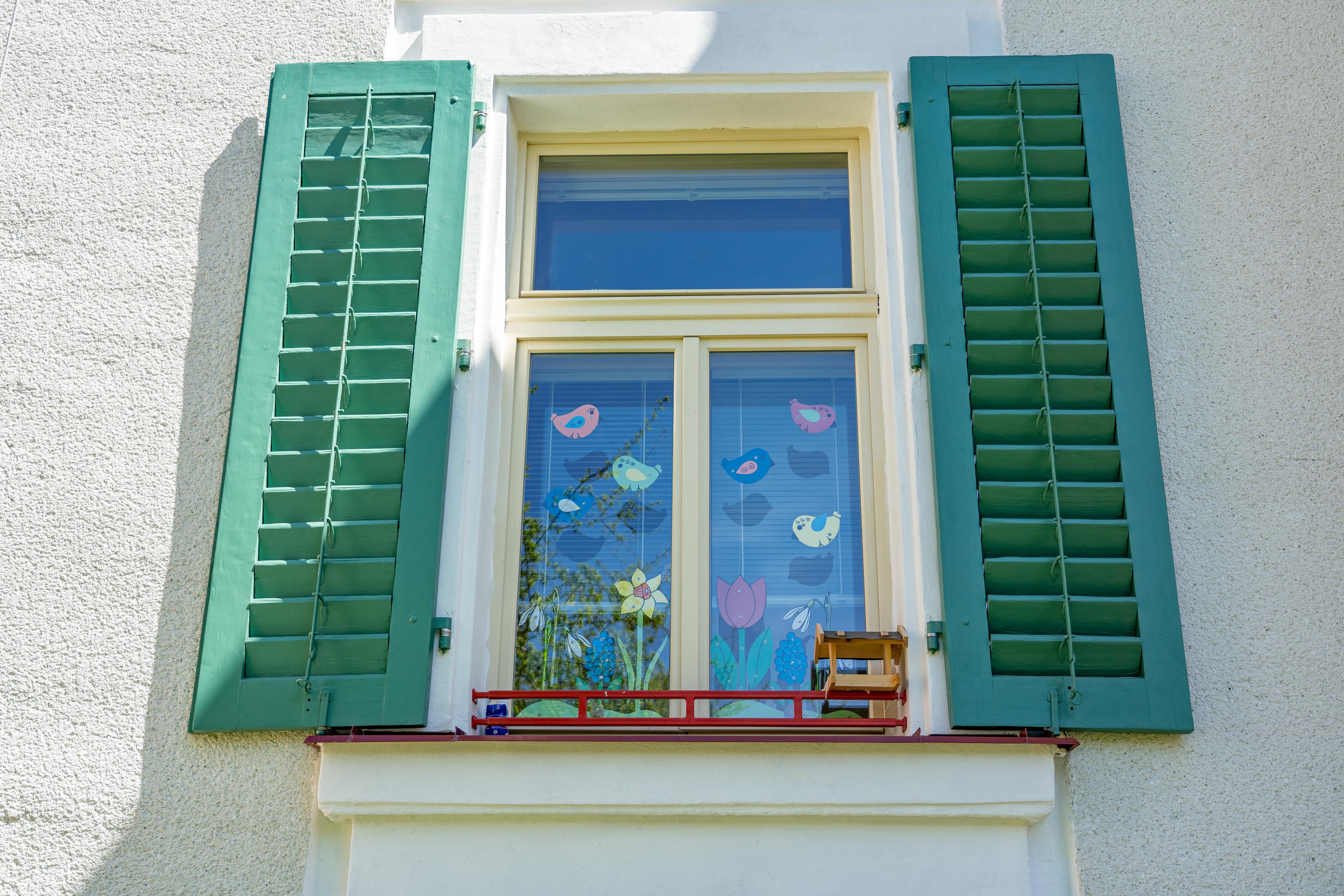 Mateřská škola v Husově ulici v Jablonci nad Nisou
po obnově oken